LOVE AS 4TH FUEL
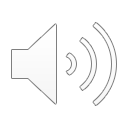 SPIRITUALITY IS
[Speaker Notes: > Play Song by Yvette Elliman titled “I Don’t Know How to Love Him” EMBEDDED IN FIRE LOGS ABOVE: CLICK ON SOUND SYMBOL.
> INTRODUCTION TO LOVE AS A 4TH FUEL SHOULD BE PRECEDED BY A SHORT DISCUSSION OF HOW LOVE FITS INTO THE LISTENERS EXPERIENCE.  SLIDE 8 OF THE PRESENTATION ENTITLED “OUR PERSONAL JOURNEY STORY BOARD” PROVIDES THE IDEA THAT LOVE COULD BE THE ENERGY THAT COULD REMOVE THE DEBRIS IMPACTED IN OUR THINKING, OUR UNHAPPY, DISHARMONIOUS AUTOMATIC RESPONSES TO OUR LOVED ONES, FRIENDS AND OTHERS...]
UNIVERSAL LOVE*
LANGUAGE OF LOVE
Developing a Usable Vocabulary to Understanding and Using the Full Potential of the Universal Energy of Love for Growth, Transformation, and Transmutation
[Speaker Notes: (Reference LOVE, Leo Buscaglia, Fawcett Crest, New York, 1972)
Universal Love - the Energy that formed the Universe for approximately 14 billion years, created the Sun approximately 4 billion years ago and nourishes it to continue growing... Sustainability...
A foundational component of Engineering Sustainability – a Program that seeks an engineering path to Sustainabilty using the instructions contained in the Revelation, the last Chapter in the Christian bible as a major reference]
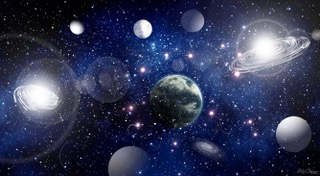 Purpose:  To understand that Love is a universal force superior to all other forces that results in the eternal existence of the universe and experiencing the full scope of Love on Earth shall result in reaching harmony along the path of Alpha to Omega to achieve Sustainability.
NEED TO LOVE AND BE LOVEDIt Begins in the Womb-the 1st Holding Environment
A Person Needs to Love and be Loved
Studies of 24 orphaned children where only variables were human love and nurturing: 
-12 in an understaffed orphanage without personal love – after 20 years all were either dead or in institutions for mentally retarded or mentally ill.  
-The other 12 cared for and loved by an adolescent, retarded girl in an institution lived to become “normal.”
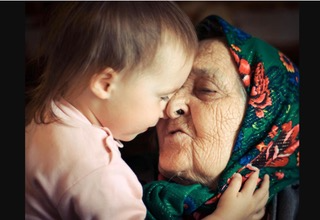 [Speaker Notes: Post Traumatic Growth – Story of Ukrainian Born Oksana Masters Super Special Olympics Champion who suffered birth defects of Chernobyl Nuclear Plant meltdown and abuse as an orphan and adopted... Love of foster parents served to overcome trauma... Post traumatic Growth... Will & determination used emotional energy generated by trauma for Love of sport?
For mature adults with trauma that happened during the very early formative ages of 3-5 years that are triggered by certain “push buttons”, what actions can be taken to disengage the button and neutralize the stored energy that springs loose during an incident?]
DETERRENTS TO LOVE
Development years Trauma(*1) must be dissolved/removed with force of Love to make room for growth.
Mostly artificial(*2) and in our mind. Based on man-made ideals/values/traditions, that are different among cultures.  
Fear of change, loneliness.
Evil, hate, and bigotry are real deterrents.
What can we do? There are other models. Emotional shock* can awaken people.
[Speaker Notes: (*1)Trauma that recurs during later years sabotage the growth of Love (See “Post Traumatic Growth”)... Conscious effort using tools such as self-remembrance / mindfulness and a feedback loop to continually displace man created ideals with Spiritual values must become a discipline. NOTE –A LITTLE KNOWLEDGE OF LOVE AND THE SATISFACTION THEREWITH IS A DETERRENT TO GROWTH IN LOVE; i.e., What else can there be?!  It often takes a severe emotional shock to awaken people from this lethargic state...
(*2) Option Using Parable of Weeds ( https://thewisebeliever.com/parable-of-the-weeds-lessons-and-commentary/ )]
LOVE IS FREE OF LABELS*
>Language: created to communicate.
>Words become Labels: a single label became the whole person: must “defrost” these preconceived notions.
>Language - a tool to bring people together, find connections, congruencies, get cooperation.
>Energetic linguistic environment – joyful,  reinforcing of ideals and values that are expected to meet personal needs and desires.
>We are our words.
LOVE RECOGNIZES NEEDS Part 1
>There are laws that prohibit superficial human contact!  Effect - many have moved almost completely away from any form of physical love except on a purely animalistic level.
>Emotional needs not simple and if unmet led to neurosis and psychosis.
>A path* that meets the needs of heart and feelings, is a joyful one that results in peace and connecting with others.
[Speaker Notes: *Note: Man has both physical and emotional needs
Emotional needs are not so simple... The frustration, isolation, and anxiety brought about by unmet emotional needs can, like physical privation can produce death or a degree of living death – neurosis and psychosis.
	Basic psychological needs: to be seen, recognized, appreciated, heard, fondled, sexually satisfied... Needs to accept himself and other beings and be accepted by them...
	Love recognizes all these needs or it isn’t love... People suffer for unmet needs.
	Individuals too busy to stop and look at or listen to anyone, even his own family:  “invisible person syndrome”.  We don’t look at each other!
	Look deeply at yourself at moments of peace... Just look and observe a beautiful, gradual process of changing with the right fuels of energy... Food, air, impressions, love...
	People have become invisible, not hearing each other...
Tibetan:  Profound truths make people yawn; with absurd fables, people are all eyes and ears... People wish for doctrines in which they feel themselves approved by them...
	adding to confusion words mean different things to different people...]
LOVE RECOGNIZES NEEDSPart 2
>Physical needs are simplest to satisfy- food, exercise, shelter, protection, nurturing and water, to be touched, fondled.
>Physical love is necessary for happiness, growth and development.
>Basic psychological needs to grow: to be seen, recognized, appreciated, heard, fondled, sexually satisfied; but we don’t see each other - ”invisible person syndrome” is common.
[Speaker Notes: Love listens. Love hears.
	Love touches, fondles. Physical love is necessary for happiness, growth and development... E.g., mentioned earlier infant needs to be fondled or it will die even if all biological needs are met... Atrophy, deterioration, wither
	Freud: base of all mental illness is the lack of sensual gratification (labeled as “dirty old man”).
	Even handshake can appear sensual...
	People need to be touched...
	To some people, directs their entire lives... Moments of sexual union – often without love in the real sense...strictly in passion.
	Love is not sex... Although sensual gratification in varying degrees is always a part of love...
	“Our mores against the most superficial human contact are so great, even to laws which prohibit it, that many have moved almost completely away from any form of physical love except on a purely animalistic level.”
.... And so we distance ourselves from each other, through manners as well as laws...
someone is real when you touch them, when you feel their flesh on yours.

*Note:  A path* that meets the needs of heart, feelings, is a joyful one that results in peace and union...
Love never gives direction... Love listens to its own needs and appreciates its own uniqueness.  It sees as well as looks, listens as well as hears.  Love touches, fondles and revels in sensual gratification.  Love is free and cannot be realized unless it is left free.  Love finds its own path, sets its own pace and travels its own way. Love needs no recognition, for if its effect is recognizable, it is not true love at all.]
LOVE IS A LEARNED PHENOMENA*
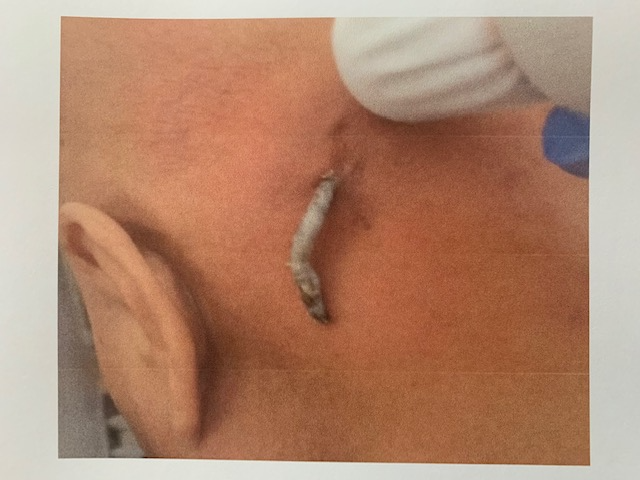 Love as a Learned Phenomenon; but space must be created within us for flow of Love.
Throughout history children raised as an animal will behave as an animal. 
People learn to be and feel as a human being and to love as a human being.
We must make room in our mind for new growth* and development.
[Speaker Notes: * Note. Our minds are crammed full of scripts that activated by the impressions received by our five senses.  These scripts were recorded during our childhood years by the experiences within our Holding Environment.  Cause and effect.  
The picture shown is of a person who had a ten years of a boil in the back of his head that caused him headaches:  its removal eliminated his suffering.  Similarly with the scripts in our minds that play over and over again in our present lives... We have to extricate them to remove our unpleasant reactions of anger and tensions to make room for the new things that we are learning about Love.]
MUST FIRST LOVE SELF
You cannot give what you have not learned and experienced. 
Love and the self are one and the discovery of either is the realization of both.
When a person has Love, no longer at the mercy of forces since love is the greater force. 
Develop a Holding Environment of discovering own uniqueness, development, and then sharing with others.
[Speaker Notes: Since love is not a thing, it is not lost when given.  You can offer your love completely to hundreds of people and still retain the same love you had originally.  It is like knowledge.”
Good model for the Holding Environment of a child: true function of a child’s education should be the process of helping the child to discover uniqueness, aiding towards development, and teaching how to share with others.  (However, education has become an “imposition” of what is called “reality” upon the child.) Society should be the agent through which his uniqueness is shared.]
LOVE REQUIRES ONE TO BE STRONG
Greatest strength needed
to be open to love
to trust and believe in love
to be hopeful in love and live in love.
To survive disillusionment of society 
person must have love securely in self.
strength to combat forces of doubt, confusion, and contradictions.
[Speaker Notes: > Feeling love can be greatest Challenge
	Can become vulnerable – contradictory forces: Subtle, flexible, sensitive, understandable, accepting, tolerant, knowledgeable, and strong; but,
> Risk of being misused and taken advantge of, left with little or nothing in return – can be abused and taken for a fool; ridiculed as an idealistic dreamer; if one doesn’t seek love frantically, he’s suspected of being impotent and an odd-ball.
> Love is everywhere...
--- can be labeled by society as weak-minded romantic if living in love.
> We have the understanding and drives for growing in love; but society makes this knowledge difficult in practice...
> Easier to put love aside to reserve it for special people on unique occasions.]
LOVE INVOLVES RESPONSIBILITYPart 1
Responsibility to grow in self love, so one can feel this toward helping others to do so.
Responsibility in love is to help others to love.
Albert Schweitzer belief* of responsibility a model of “towering love.” 
Truly responsible love is to love all.
To be complete in experience of love, goal should have responsibility for
self
another person
helping family and community to alleviate separation, despair, and destruction.
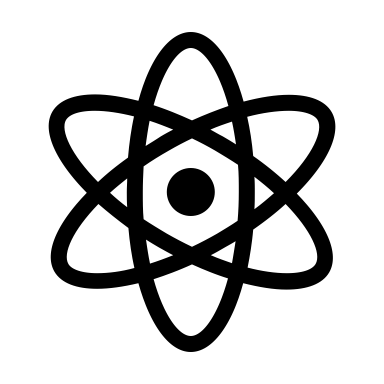 [Speaker Notes: *Note: Schweitzer’s contributions to interpretation of Pauline Christianity concern the role of Paul’s mysticism of “being in Christ” as primary and the doctrine of justification by faith alone as believed by Martin Luther as secondary.  (Wikipedia) Beliefs and ideologies related to “extraordinary experiences and states of mind.”]
LOVE INVOLVES RESPONSIBILITYPart 2
Responsibility – its growth 
can start with deep personal involvement with one person -
end point objective is – UNIVERSAL LOVE.
For love to grow need diverse minds, countless people and the exploration of varied paths.
Loving all is the same as loving one.
Responsibility of love is to create Joy*
Responsible love NEEDS EXPRESSION...if you want people to know you, YOU ARE RESPONSIBLE for communicating yourself to them.
[Speaker Notes: *NOTE: Details of JOY:  Imaging the last of life: Live it with Joy or live it in misery?]
LOVE INVOLVES RESPONSIBILITYPart 3
Responsible love is accepting and understanding.
Responsible love is emphatic, and each should accept a person unconditionally in the moment.
But a lover should be constantly watching, listening, waiting, feeling,  adjusting, readjusting, and changing.
However, “moving away” in an irreconcilable situation is an option since standing in the way of another is no longer loving.
LOVE INVOLVES RESPONSIBILITYPart 4
Responsible love has at its universal core man’s humanity: Buddha, Jesus, Gandhi – we have empathy with them, a common tie.
Responsible Love shares with others... An active sharing...Love acquires meaning as it is shared and nurtured.
Responsible Love rises above Hope. In Hope humanity shows deep respect and faith in new beginnings and exciting tomorrows.
Hope*  is a beginning. Force of Love holds the universe together forever.
[Speaker Notes: *Hope gives us a destination, a sense of direction for getting there, and the energy to get started.]
A Question of Definition-1
A Question of Definition
> No word more misused than Love; e.g., love apple pie, love Dodgers
> Love is a learned emotional reaction - group of stimuli and behaviors.
There are not ‘kinds’ of love.  Love is only of one kind. Love is love.”
A Question of Definition-2
A Question of Definition
There are degrees of love, but there’s only one kind of Love.
Love is trusting.
Love means to commit oneself without guarantee.
Love is an act of faith.
The perfect love would be one that gives all and expects nothing.
A Question of Definition-3
One loves because 
one wills it, 
it gives one joy, 
one knows that growth and discovery of oneself depend upon it.
A Question of Definition-4
Love is patient.
Love is active, not passive.
Love teaches a person to show what that person is feeling...cries of happiness, exclamations of love, hugs, kisses, fondling, all affirmations of feelings
A Question of Definition-5
Love has a need to be expressed physically. 
Love lives the moment.
Love knows that only the moment has true value. 
Love is now!
A Question of Definition-6
Love can only be given, expressed freely.
It’s in everyone and everything in varying degrees and awaits actualization.
It is not apart from the self.  Love and the self are one.
Love is trusting, accepting, and believing, without guarantee.
A Question of Definition-7
Love is patient and waits, but it is an active waiting, not a passive one.  
Love offers itself in a mutual revealing, a mutual sharing.  
Love is spontaneous and craves expression through joy, through beauty, through truth, even through tears.  
Love lives the moment; it’s neither lost in yesterday nor does it crave for tomorrow. Love is NOW!
LOVE KNOWS NO AGE
Loves Knows No Age.
People can learn, relearn, or unlearn to the point of death.
Learning Process:
1. A dissatisfaction with self – a felt void or need; 
2. A decision to change – to fill the void or need, and 
3. A conscious dedication to the process of growth and change – the willful act of making the change, doing something.
LOVE KNOWS NO AGE(EXTERNAL and INTERNAL FORCES in LOVE)
Two major forces at work upon a person in the complicated process of adjustment: external, natural forces (earthquake, floods); internal reactions a person can regulate, manage – free to use one’s internal powers to make own life.  “Person can write own dialogue, surround self with actors of choice, paint a backdrop and arrange background music... has choice.” (Create own Holding Environment*...JdC)
[Speaker Notes: * Holding Environment – See Notes in Slide 10 and in Engineering Sustainability Volume II document that is part of this Guide to Sustainability.]
LOVE KNOWS NO AGE(LEARN AS AN ACTIVE PARTICIPANT IN LOVE)
“As in learning all things, a person must be constantly alert, watchful, patient, observant, trusting, openminded and not easily discouraged.”  ...you will only learn as an active participant in love.  “To learn to Love is to be in constant change.  The process is endless, for a person’s potential to Love is infinite.”
LOVE OFFERS NO APOLOGY
This very short summary, in line with Dr. Leo Buscaglia’s own declared intent on just simply a sharing, was my effort to unlock a door by me for others after looking, only by chance infrequently, through a keyhole at a flickering sign inside that I was embarrassed to even look at that faintly cycled to read “love”, “lust”, “animalistic”.  Love is infinitely more.
This etymology is the seeker’s own summary of the source book “LOVE”, described at the beginning of this Presentation. All are invited to add to it in a fashion similar to that used by Wikipedia.  Let us make it an organic work and welcome others to continually add their respective experiences in knowing and feeling the infinite expressions of LOVE physically, mentally, emotionally and spiritually to finally attain a level in its cumulative energy that can provide us with the transformations / transmutations we have imagined by way of the Human Energy Cocoon described in the work to which this summary is attached.
REACHING THE BEGINNING